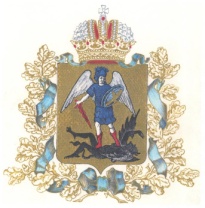 Структура лесопромышленного комплекса 
Архангельской области
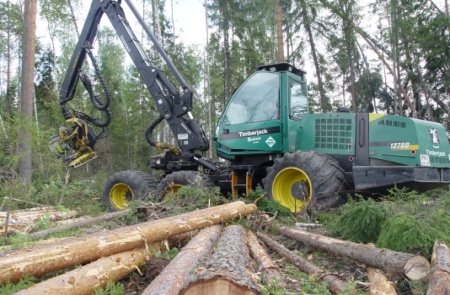 Лесозаготовки
6 %
ЦБП
70 %
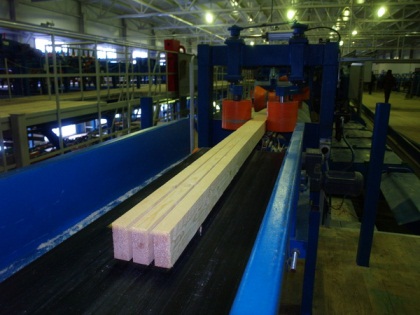 Лесопиление
24 %
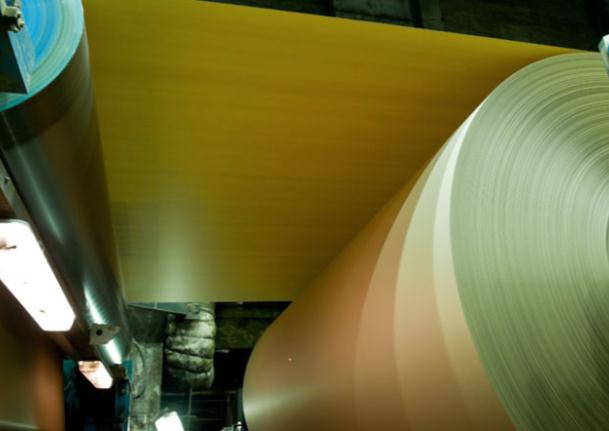 Объем отгруженной продукции
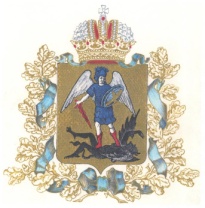 Основные итоги работы лесопромышленного комплекса 
Архангельской области в 2017 году
Вклад 
в экономику области
Производство 
важнейших видов продукции
отгруженная продукция обрабатывающих отраслей
40%
инвестиции в экономику Архангельской области
НАЛОГИ
в областной бюджет 
4,8 млрд. рублей
25%
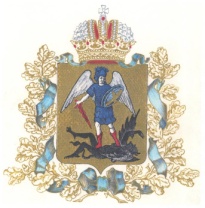 Налоговая отдача от деятельности предприятий ЛПК                      в консолидированный бюджет Архангельской области
Динамика
Доля
2012 год
2017 год
млн. рублей
3
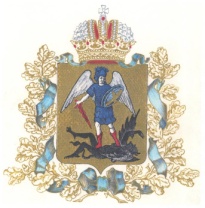 Межведомственное взаимодействие
Биржевая торговля
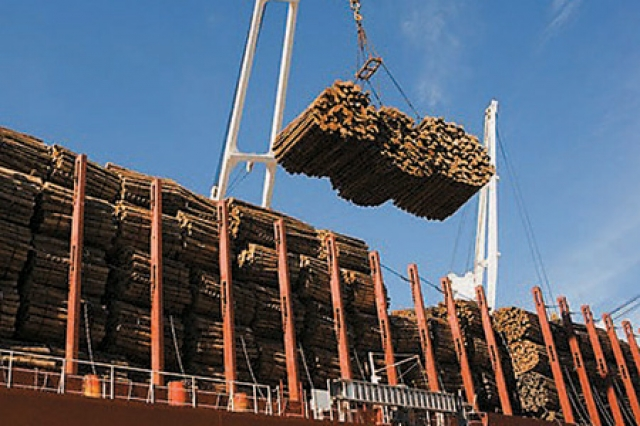 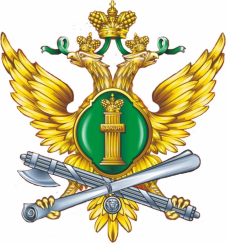 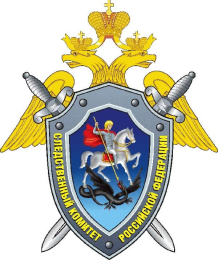 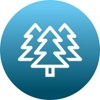 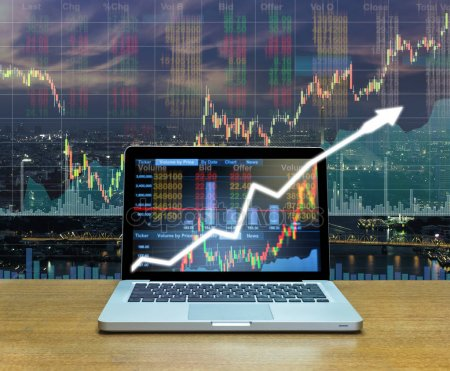 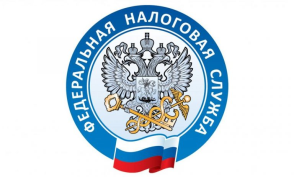 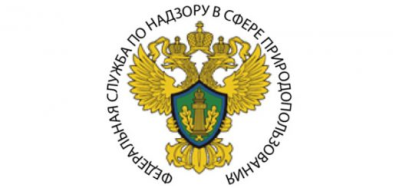 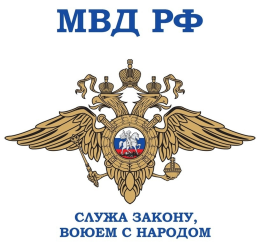 4